Achieving Career Goals Through Alternative Routes
Erin Harvey & Greg Rosenberg- FSU Career Center
What are your personal career goals?
Ask yourself:
What are my interest and skills?
Where do I want to be?
What do I want to be doing?
What am I willing to do to get there?
Which occupations Require a four year degree?
Airline Pilot
Engineer
Actuary 
Accountant 
Radiation Therapist
Commercial Pilot
Secondary School Teacher
Air Traffic Controller
Cosmetologist
Electrician
Nuclear Medicine Technologist 
Police Detective 
Real Estate Broker 
Dental Hygienist
Radiation Therapist
Architect
Contractor
Physician Assistant 
Purchasing Agent 
Librarian 
Interior Designer
Mechanic
Editor/Reporter
Drafter
Web Design Specialist 
General Managers
Computer Programmer
Medical Assistant
Insurance Underwriter
Horticulture  Specialist 
Occupational Therapist
Which occupations Require a four year degree?
Mechanic
Editor/Reporter
Drafter
Web Design Specialist 
General Managers
Computer Programmer
Medical Assistant
Insurance Underwriter
Horticulture  Specialist 
Occupational Therapist
Airline Pilot
Engineer
Actuary 
Accountant 
Radiation Therapist
Commercial Pilot
Secondary School Teacher
Air Traffic Controller
Cosmetologist
Electrician
Nuclear Medicine Technologist 
Police Detective 
Real Estate Broker 
Dental Hygienist
Radiation Therapist
Architect
Contractor
Physician Assistant 
Purchasing Agent 
Librarian 
Interior Designer
Alternative routes
Military
Vocational or Trade School
Certifications
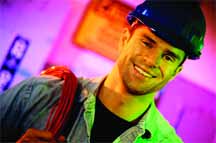 Military Options
Army  www.goarmy.com
Army National Guard  www.1800GOGUARD.com
Navy  www.navy.com
Marines  www.marines.com
Air Force  www.airforce.com
Air National Guard  www.goang.com
Coast Guard  www.gocoastguard.com
Military Options
Ways to be Proactive
What to track on
Stay Healthy
Get Good Grades
Maintain a Clean Legal Record
Maintain Upstanding Character and Morals
Research Online 
Meet with a Recruiter
Take the ASVAB
Obtain a High School degree of GED
Trade school options
Automotive Schools
Animal Care
Beauty Schools
Business Schools
Computers & Technology
Cosmetology & Esthetics
Culinary Schools
Design & Arts
Environmental 
Flight & Aviation
Health Care
Legal & Criminal Justice
Media Arts
Sports & Recreation
Trades Schools
Travel & Hospitality
Trade School Contacts
National Electrical Contractors Association www.necanet.org  
Commercial Diving Academy  www,diversacademy.com
Sheet Metal Workers International Association www.smwia.org                    
The Art Institutes  www.artinstitutes.edu
United Association of Journeymen and Apprentices of the Plumbing and Pipe Fitting Industry www.ua.org                                                                            
United Brotherhood of Carpenters and Joiners www.carpenters.org         
General Trade School Info www.trade-schools.net
Trade School Careers www.khake.com
Trade School Options
What to track on
How to be proactive
Do you have a specific skill set?
Are there special certifications to distinguish success and knowledge in this field?
Conduct an information interview with a professional in the field
Research accreditation of school and trade
Seek experience during high school in this trade
Action steps
Meet with your school guidance counselor and create an Individual Career Action Plan
Identify professionals in your field or military branch you can speak with
Research requirements to enter school or military branch
Enroll and excel in core classes and gain high school diploma
Take needed exams for entry to specific school or military branch
Continuously learn about your field and future opportunities